МУНИЦИПАЛЬНОЕ БЮДЖЕТНОЕ ДОШКОЛЬНОЕ ОБРАЗОВАТЕЛЬНОЕ УЧРЕЖДЕНИЕ 
ДЕТСКИЙ САД №1 «СЕВИНЧ(РАДОСТЬ)»
 Г. БЕЛОГОРСКА РЕСПУБЛИКИ КРЫМ



Краткая презентация образовательной программы 
дошкольного образовательного учреждения (ОП ДО)







г. Белогорск, 2023 г.
Образовательная программа дошкольного образовательного учреждения – 
локальный нормативный акт, определяющий содержание дошкольного образования 
в дошкольном образовательном учреждении
Программа
 разработана на основе:
Федеральным образовательным государственным стандартом дошкольного образования 
 (далее- Стандарт)
Федеральной образовательной программой дошкольного образования (далее- ФОП ДО)
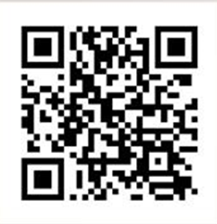 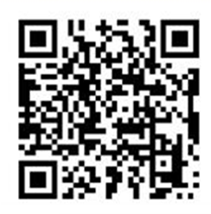 Цель Программы - разностороннее развитие ребенка в период дошкольного детства с учетом возрастных и индивидуальных особенностей на основе духовно-нравственных ценностей российского народа, исторических и национально-культурных традиций.
Задачи разработаны на основе ФГОС ДО, уточнены и расширены в ФОП ДО.
Новые задачи:
- обеспечение единых для РФ содержания ДО и планируемых результатов освоения образовательной программы ДО;
-  приобщение детей к базовым ценностям российского народа - жизнь, достоинство, права и свободы человека, патриотизм, гражданственность, высокие нравственные идеалы, крепкая семья, созидательный труд, приоритет духовного над материальным, гуманизм, милосердие, справедливость, коллективизм, взаимопомощь и взаимоуважение, историческая память и преемственность поколений, единство народов России; создание условий для формирования ценностного отношения к окружающему миру, становления опыта действий и поступков на основе осмысления ценностей;
- построение (структурирование) содержания образовательной деятельности на основе учета возрастных и индивидуальных особенностей развития.
Программа 
направлена на выполнение 
Указов Президента Российской Федерации:
от 07.05.2018 № 204 «О национальных целях и стратегических задачах развития Российской Федерации на период до 2024 года», 
от 21.07.2020 № 474 «О национальных целях развития Российской Федерации на период до 2030 года», 
от 02.07.2021 № 400 «О Стратегии национальной безопасности Российской Федерации», 
от 09.11.2022 № 809 «Об утверждении Основ государственной политики по сохранению и укреплению традиционных российских духовно-нравственных ценностей»
Программа 
позволяет реализовать:
1) обучение и воспитание ребенка дошкольного возраста как гражданина Российской Федерации,  формирование основ его гражданской и культурной идентичности на соответствующем его возрасту  содержании доступными средствами;
2) создание единого ядра содержания дошкольного образования (далее - ДО), ориентированного на  приобщение детей к традиционным духовно-нравственным и социокультурным ценностям российского народа, воспитание подрастающего поколения как знающего и уважающего историю и  культуру своей семьи, большой и малой Родины;
3) создание единого федерального образовательного пространства воспитания и обучения детей от  рождения до поступления в общеобразовательную организацию, обеспечивающего ребенку и его  родителям (законным представителям) равные, качественные условия ДО, вне зависимости от места  проживания.
ПРОГРАММА СОСТОИТ ИЗ ДВУХ ЧАСТЕЙ:
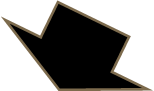 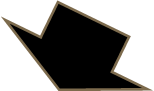 ВАРИАТИВНАЯ ЧАСТЬ, 
часть формируемая участниками образовательных отношений
 составляет 40%
ОБЯЗАТЕЛЬНАЯ ЧАСТЬ
составляет 60% от ее общего объема
Обязательная часть представлена:
Федеральной образовательной программой дошкольного образования (ФОП ДО) – утверждена Приказом Министерства просвещения 
Российской Федерации № 1028 от 25.11.2022 года.
Реализуется педагогическими работниками МБДОУ во всех помещениях и на территории детского сада со всеми детьми МБДОУ.
Вариативная часть представлена:
Региональная парциальная программа по гражданско-патриотическому воспитанию детей дошкольного возраста в Республике Крым «Крымский веночек»,
Примерная программа по изучению крымскотатарского языка (родного) в дошкольных образовательных организациях «Чешме» («Родник») и не родного «Басамачыкълар».
Реализуется педагогическими работниками МБДОУ во всех помещениях и на территории детского сада со всеми детьми МБДОУ.
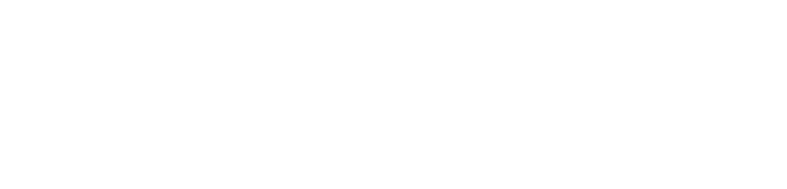 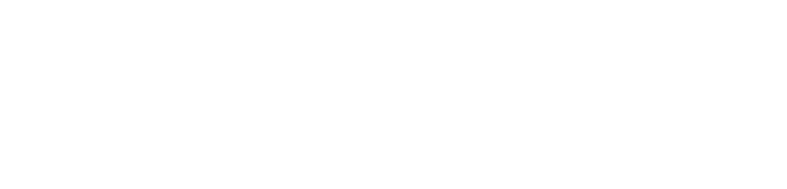 Структура ОП ДО
Раскрывают назначение ОП ДО статус и особенности ОП, содержание разделов (целевого, содержательного и организационного)
Общие положения:
1.Целевой раздел                              2. Содержательный раздел                 3. Организационный раздел
Включает:
задачи и содержание образовательной деятельности по образовательным областям во всех возрастных группах
 направления и задачи КРР
рабочую программу воспитания
иные материалы
Содержит:
 цели, задачи, принципы ФОП
 планируемые результаты освоения ФОП в разные периоды детства
 подходы к педагогической диагностике достижения планируемых результатов
Содержит:
 психолого-педагогические, кадровые условия, МТО
 режим дня
 перечень произведений искусства
 календарный план воспитательной работы
ОП ДО включает:
рабочая программа воспитания, 
режим и распорядок дня дошкольных групп, 
календарный план  воспитательной работы.
Учебно-методическая документация
планируемые результаты реализации программы,
 педагогическая диагностика достижения планируемых результатов,
задачи и содержание образования (обучения и воспитания) по  образовательным областям,
 вариативные формы, способы, методы реализации программы,
 особенности образовательной деятельности разных видов и  культурных практик,
 способы и направления поддержки детской инициативы,
 особенности взаимодействия педагогического коллектива с  семьями обучающихся
Иные компоненты
Направления обучения и воспитания – 
образовательные области:
«Физическое развитие»
 «Социально – коммуникативное развитие»
 «Познавательное развитие» 
 «Речевое развитие»
 «Художественно – эстетическое развитие»
Каждая образовательная область включает: задачи и содержание образовательной деятельности и задачи воспитания для возрастных групп в возрасте от трех до семи-восьми лет
Образовательная деятельность в ДОУ включает:
образовательную деятельность, осуществляемую в процессе организации различных видов детской деятельности;
образовательную деятельность, осуществляемую в ходе режимных процессов;
самостоятельную деятельность детей;
взаимодействие с семьями детей по реализации образовательной программы ДО.
К культурным практикам относят:
игровую,
продуктивную, 
познавательно-исследовательскую, 
коммуникативную практики, 
чтение художественной литературы
Условия реализации программы

психолого-педагогические;
кадровые;
материально-технические;
финансовые;
развивающая предметно-пространственная среда
Цели взаимодействия
Обеспечение единства подходов к воспитанию и обучению детей в условиях ДОО и семьи; повышение воспитательного потенциала семьи.
Обеспечение психолого-педагогической поддержки семьи и повышение компетентности родителей в вопросах образования, охраны и укрепления здоровья детей младенческого, раннего и дошкольного возраста.
Характеристика взаимодействия ДОУ  с семьями воспитанников
Задачи взаимодействия
Информирование родителей и общественности относительно целей дошкольного образования, общих для всего образовательного пространства РФ, о мерах господдержки семьям, имеющим детей дошкольного возраста, а также об образовательной программе, реализуемой в ДОО.
Просвещение родителей, повышение их правовой, психолого-педагогической компетентности в вопросах охраны и укрепления здоровья, развития и образования детей.
Создание условий для развития ответственного и осознанного родительства как базовой основы благополучия семьи.
Построение взаимодействия в форме сотрудничества и установления партнерских отношений с родителями детей младенческого, раннего и дошкольного возраста для решения образовательных задач.
Вовлечение родителей в образовательный процесс.
Принципы взаимодействия
Приоритет семьи в воспитании, обучении и развитии ребенка
Открытость
Индивидуально-дифференцированный подход
Возрастосообразность
Формы работы по взаимодействию с родителями
Анкетирование
Родительские собрания, конференции, мастер-классы
Управление ДОУ через совет родителей
Консультирование
Родительские уголки и информационные стенды
Дни открытых дверей
Экскурсии по ДОУ
Участие в создании развивающей среды
Участие в педагогическом процессе (открытые просмотры, проекты, акции, привлечение родителей к подготовке праздников)
Совместные мероприятия с участием воспитанников, педагогов, родителей
Программа воспитания
разработана:
на основе ФОП ДО, 
требований Федерального закона № 304-ФЗ от 31.07.2020 «О внесении изменений в Федеральный закон «Об образовании в Российской Федерации» по вопросам воспитания обучающихся», 
с учетом Плана мероприятий по реализации в 2021-2025 годах Стратегии развития воспитания в Российской Федерации на период до 2025 года.
с учетом региональной специфики реализации Стратегии развития воспитания в республике Крым.  
Программа отражает интересы и запросы участников образовательных отношений:
ребенка, признавая приоритетную роль его личностного развития на основе возрастных и индивидуальных особенностей, интересов и потребностей; 
родителей ребенка (законных представителей) и значимых для ребенка взрослых; 
государства и общества.
Общая цель воспитания  в ДОУ -  личностное развитие каждого ребенка с учетом его индивидуальности и создание условий для позитивной социализации  детей на основе традиционных ценностей российского общества, что предполагает:
- формирование первоначальных представлений о традиционных ценностях российского народа, социально приемлемых нормах и правилах поведения;
- формирование ценностного отношения к окружающему миру (природному и социокультурному), другим людям, себе;
становление первичного опыта деятельности и поведения в соответствии с традиционными ценностями, принятыми в обществе нормами и правилами.
Общие задачи воспитания :
содействовать развитию личности , основанному на принятых в обществе представлениях о добре и зле, должном и недопустимом;
способствовать становлению нравственности, основанной на духовных отечественных традициях, внутренней установке личности поступать согласно своей совести;
создавать условия для развития и реализации личностного потенциала ребенка, его готовности  к творческому самовыражению и саморазвитию, самовоспитанию;
осуществлять поддержку позитивной социализации ребенка посредством проектирования и принятия уклада, воспитывающей среды, создание воспитывающих общностей.
Направления воспитания
 Патриотическое направление воспитания
 Духовно-нравственное направление воспитания
 Социальное направление воспитания
 Познавательное направление воспитания
 Физическое и оздоровительное направление воспитания
 Трудовое направление воспитания
 Эстетическое направление воспитания
Концептуальные положения воспитательной системы ДОУ
формирование общей культуры, духовно-нравственных ценностей, развитие физических, интеллектуальных, нравственных, эстетических и личностных качеств, формирование предпосылок учебной деятельности, сохранение и укрепление здоровья воспитанников,
создание комфортных, безопасных условий для  всестороннего развития, воспитания детей, их успешной социализации, 
сплочение и консолидация коллектива ДОУ, укрепление социальной солидарности, повышение доверия личности, к жизни в России, согражданам, коллегам, обществу, настоящему и будущему малой Родины, Российской Федерации, на основе базовых ценностей Российского гражданского общества и развитие у подрастающего поколения навыков позитивной социализации
ВОПРОСЫ, ПРЕДЛОЖЕНИЯ И ЗАМЕЧАНИЯ К ПРОГРАММЕ МОЖНО ОСТАВИТЬ ЗДЕСЬ:
ЧЕРЕЗ САЙТ МБДОУ д/с №1 «Севинч (Радость)» г. Белогорска Республики Крым, раздел «Обратная связь»
https://belsevinch1.eduds.ru/feedback
ПО ТЕЛЕФОНУ +7(978) 023-72-06 (заведующий МБДОУ Бовбекова Алие Айдеровна)
• ПО ЭЛЕКТРОННОЙ ПОЧТЕ     sadik_sevinch1cremeyaedu.ru